I’ll Be Satisfied
(When My Soul Is Singing)
4/4
Ab/Eb - SOL

Verses: 3/Chorus
PDHymns.com
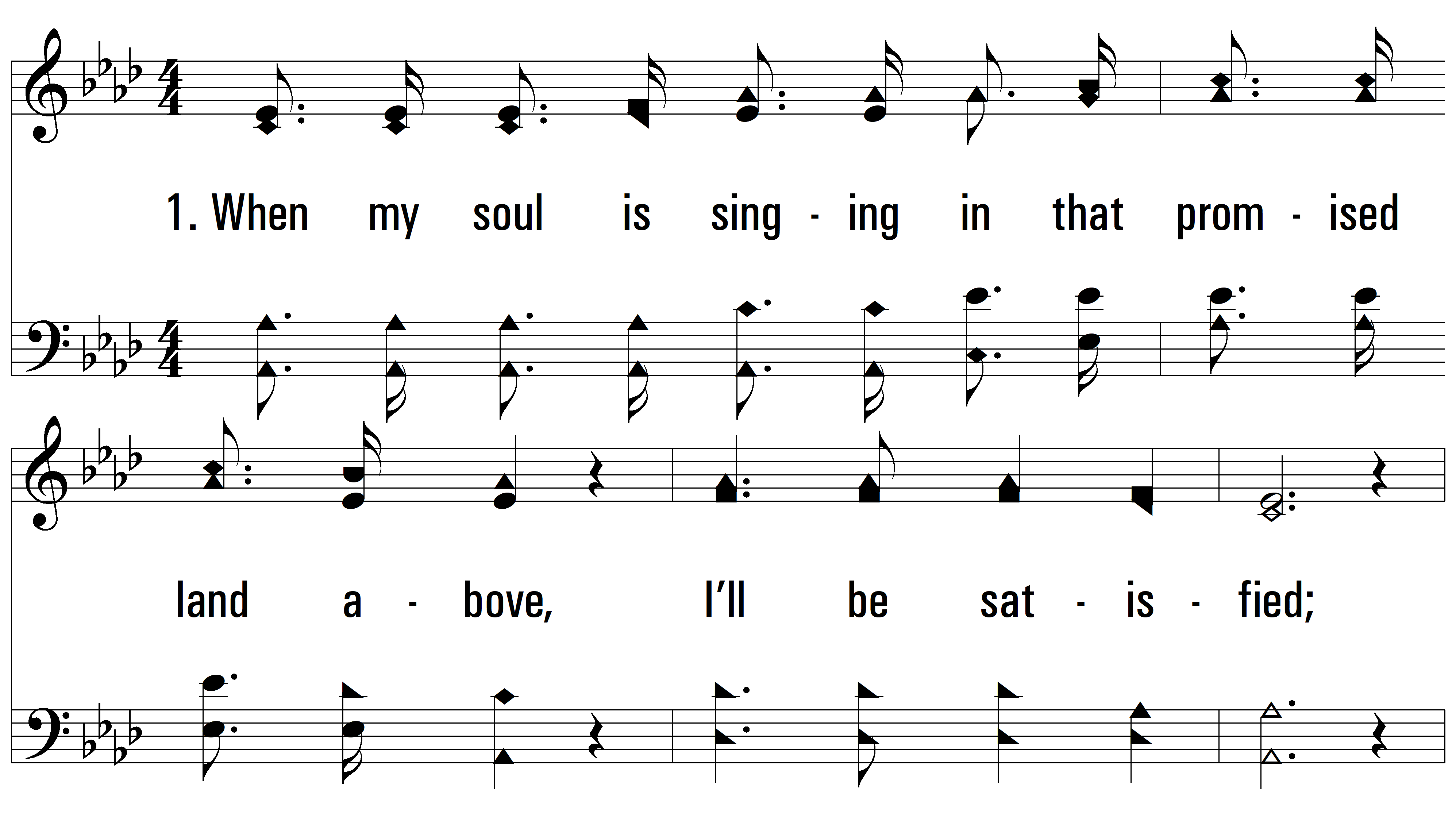 vs. 1 ~ I’ll Be Satisfied
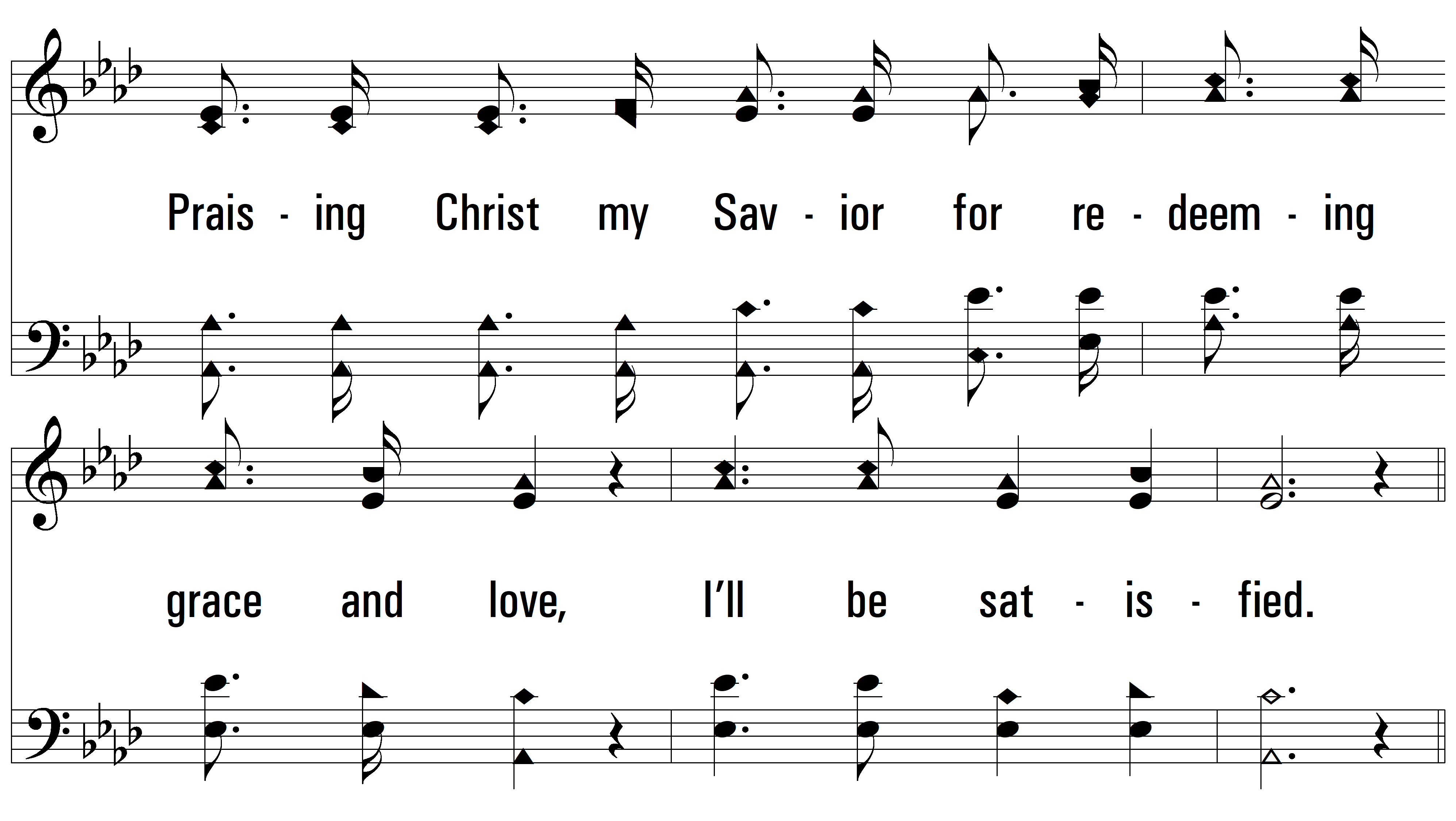 vs. 1
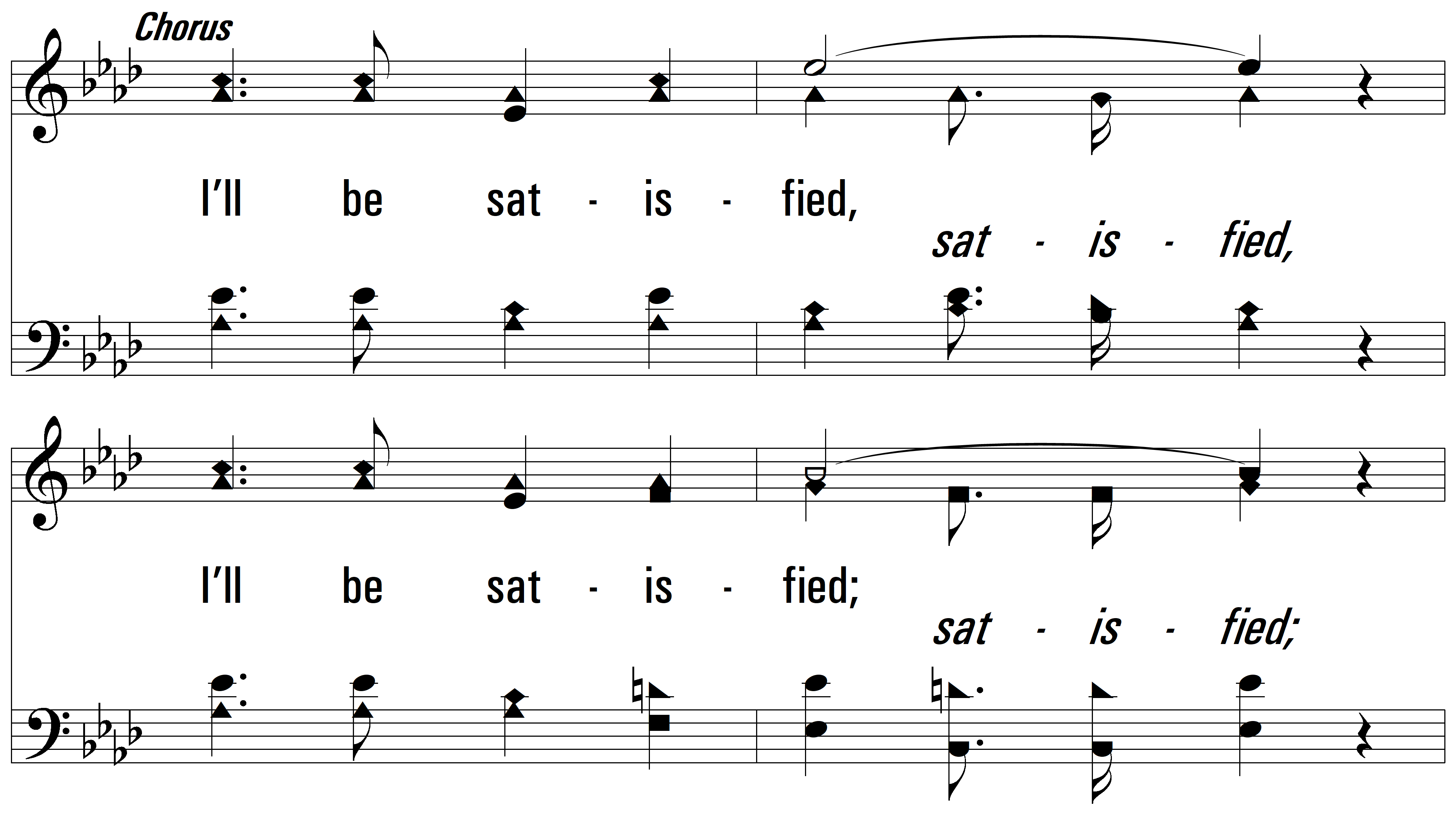 vs. 1
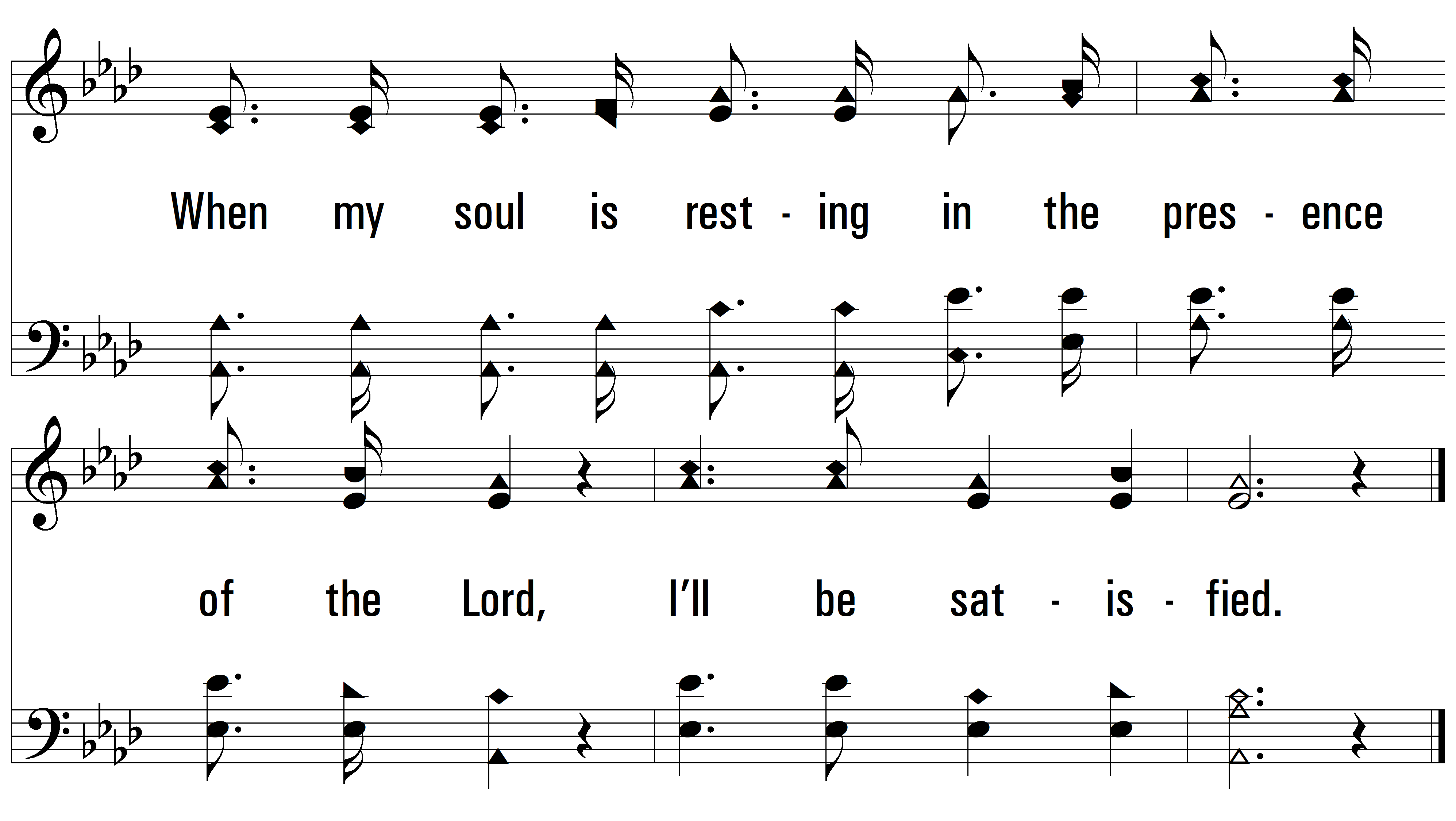 vs. 1
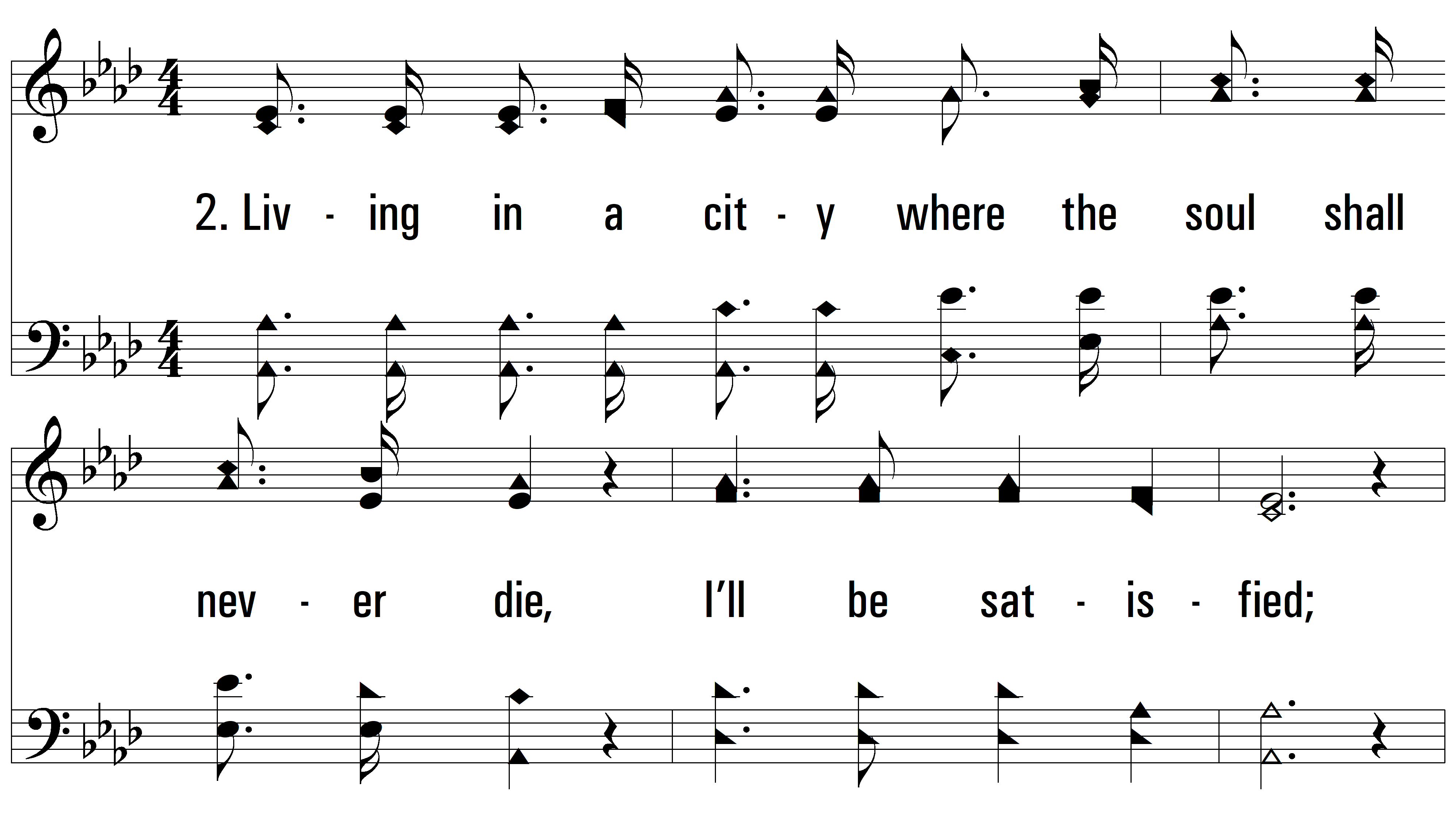 vs. 2 ~ I’ll Be Satisfied
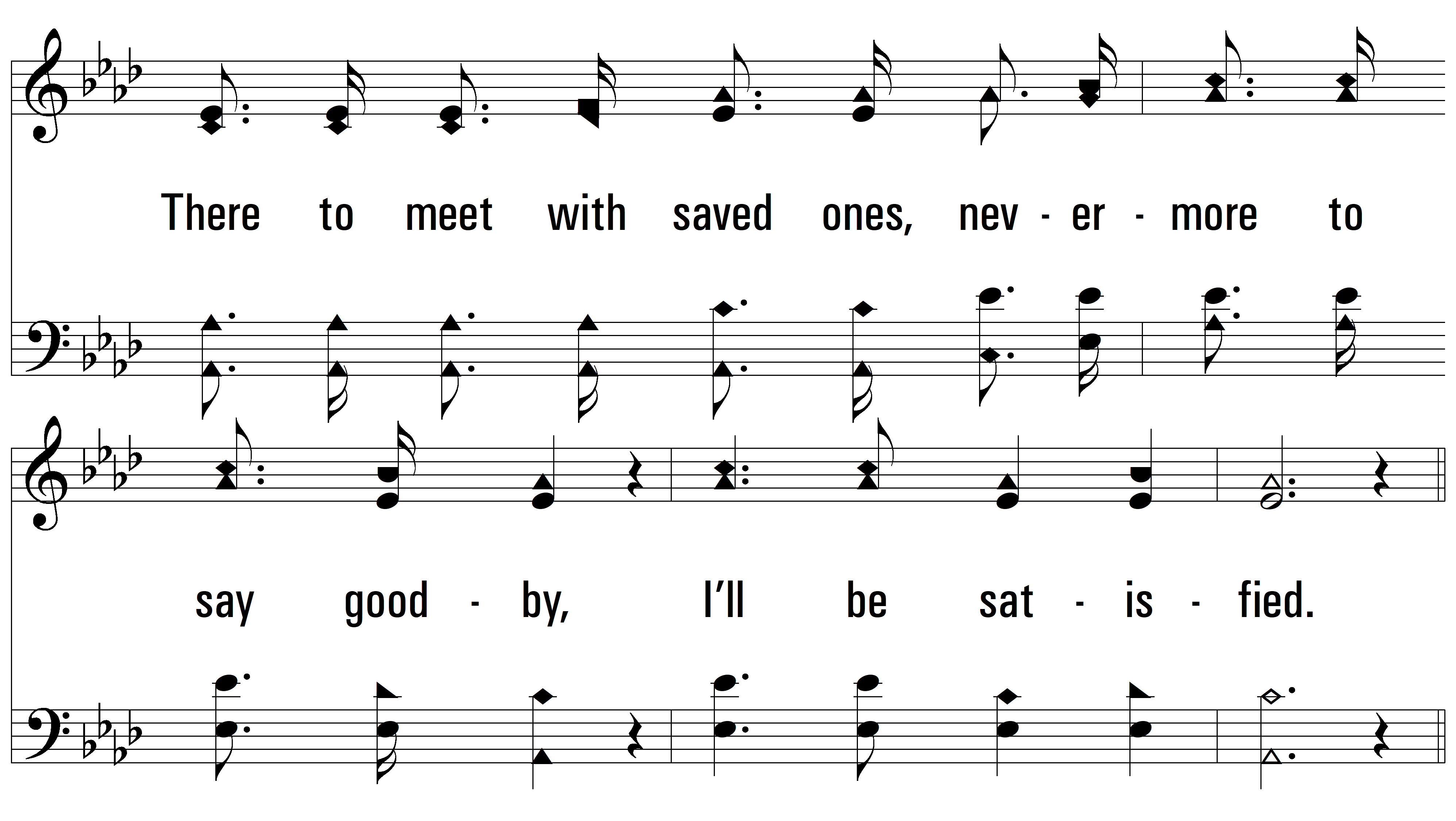 vs. 2
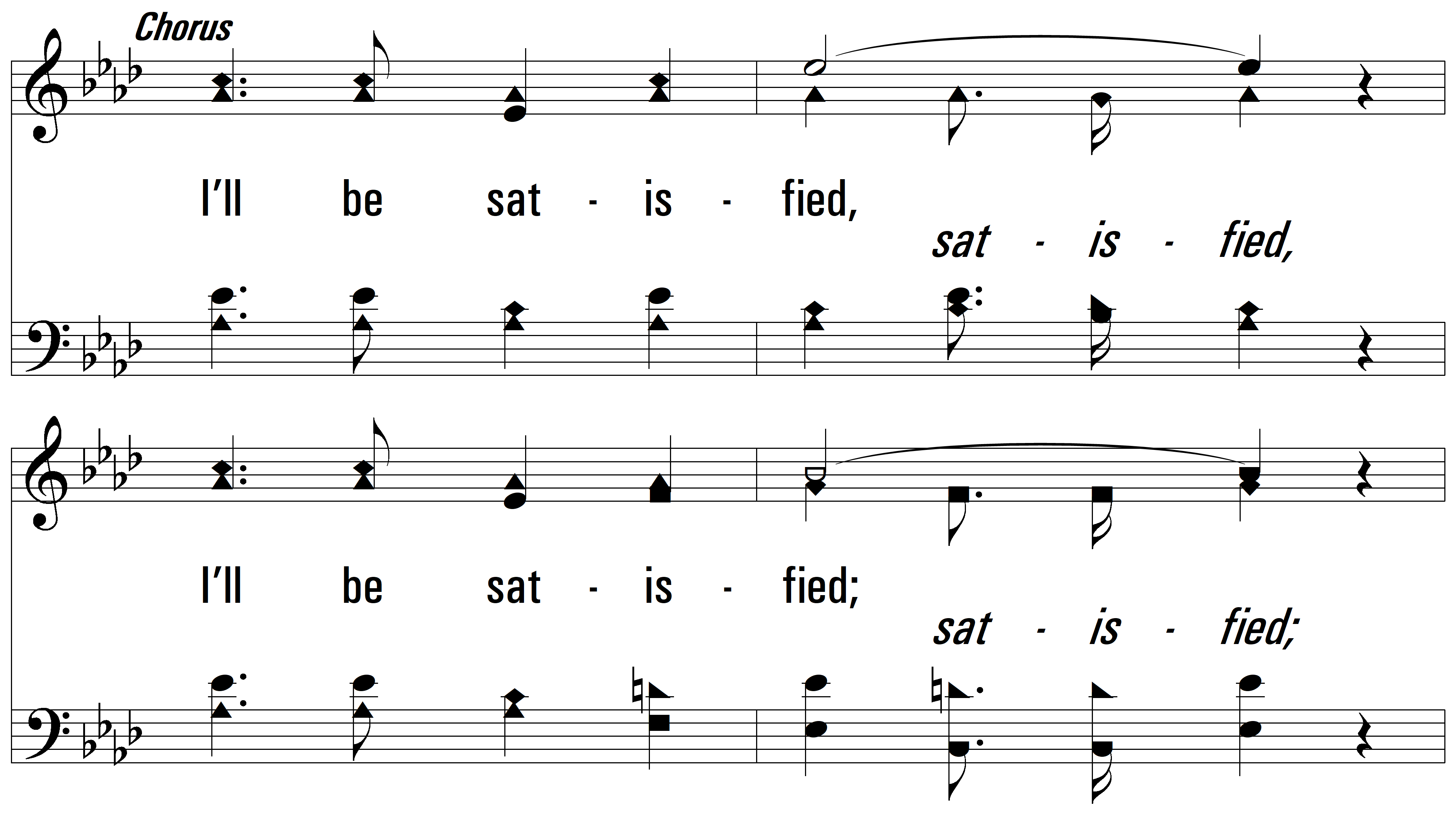 vs. 2
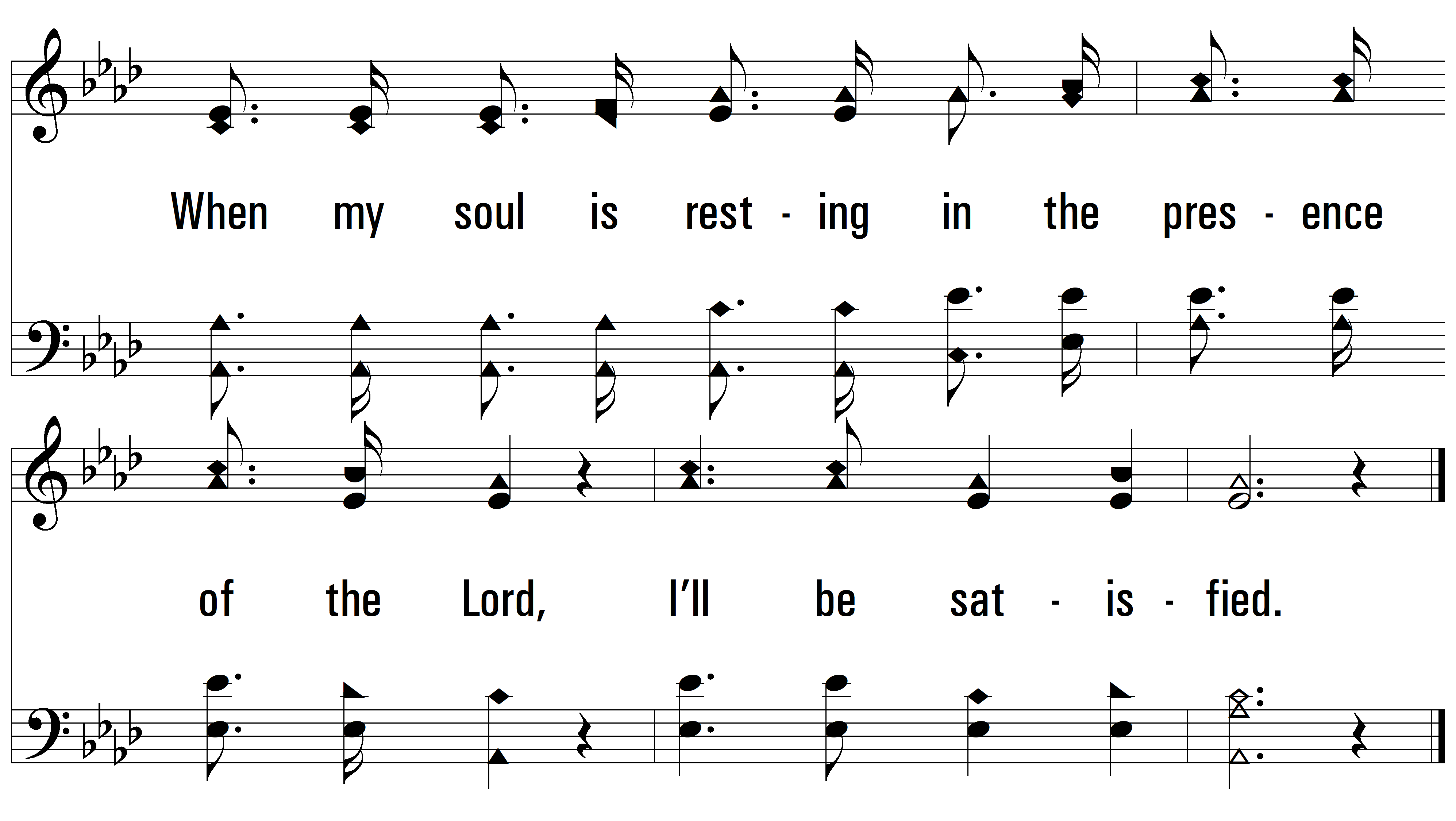 vs. 2
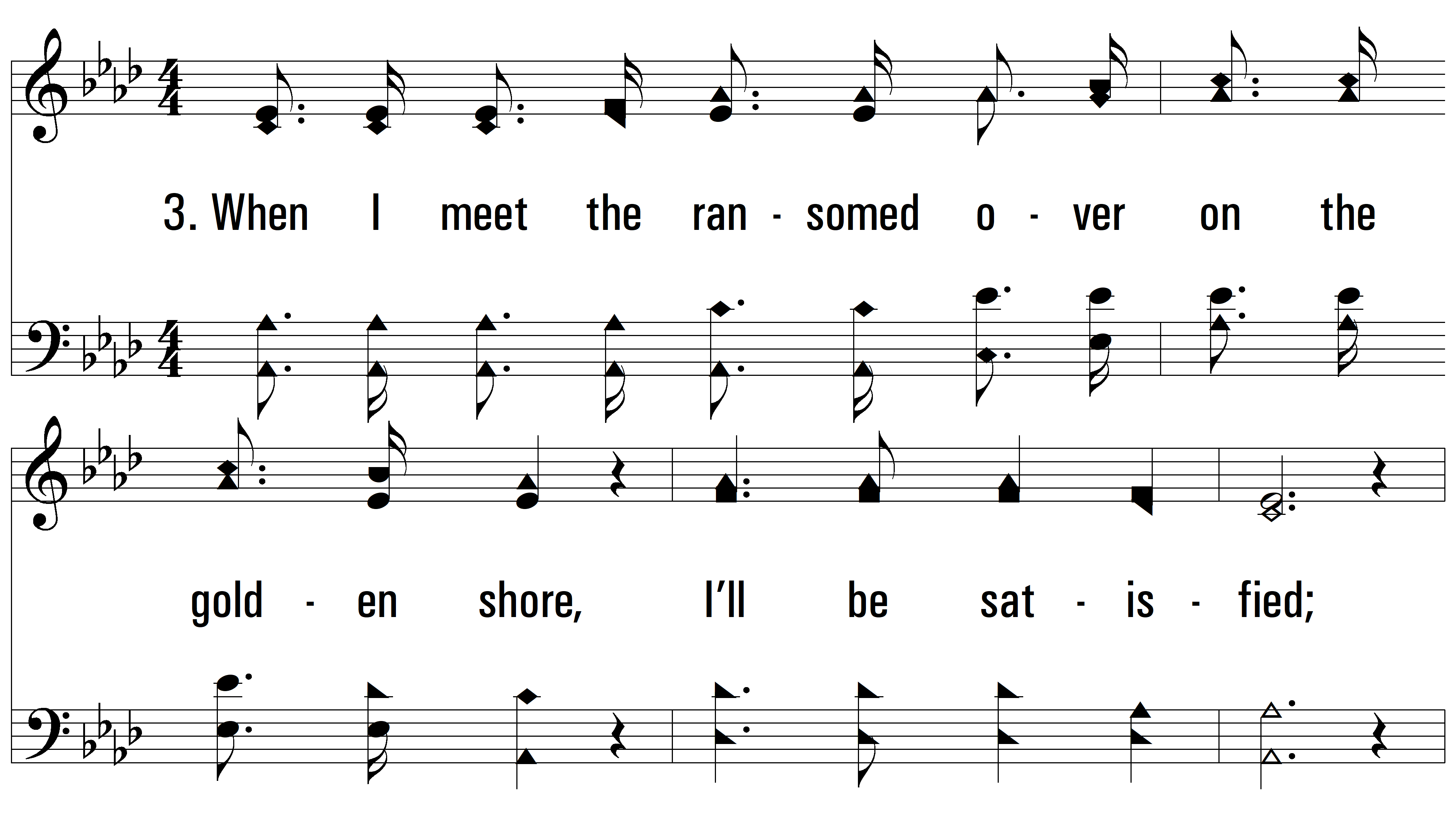 vs. 3 ~ I’ll Be Satisfied
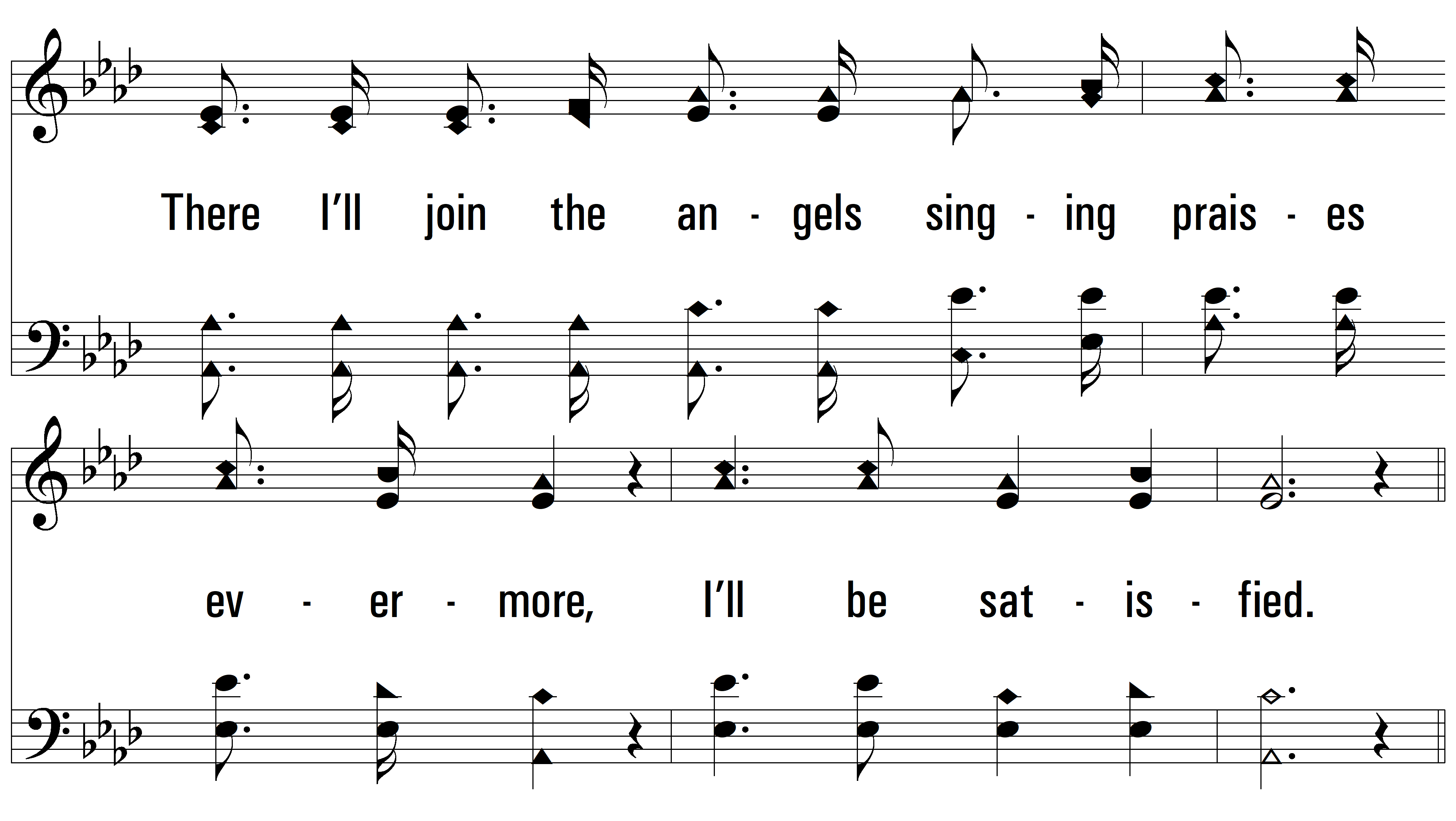 vs. 3
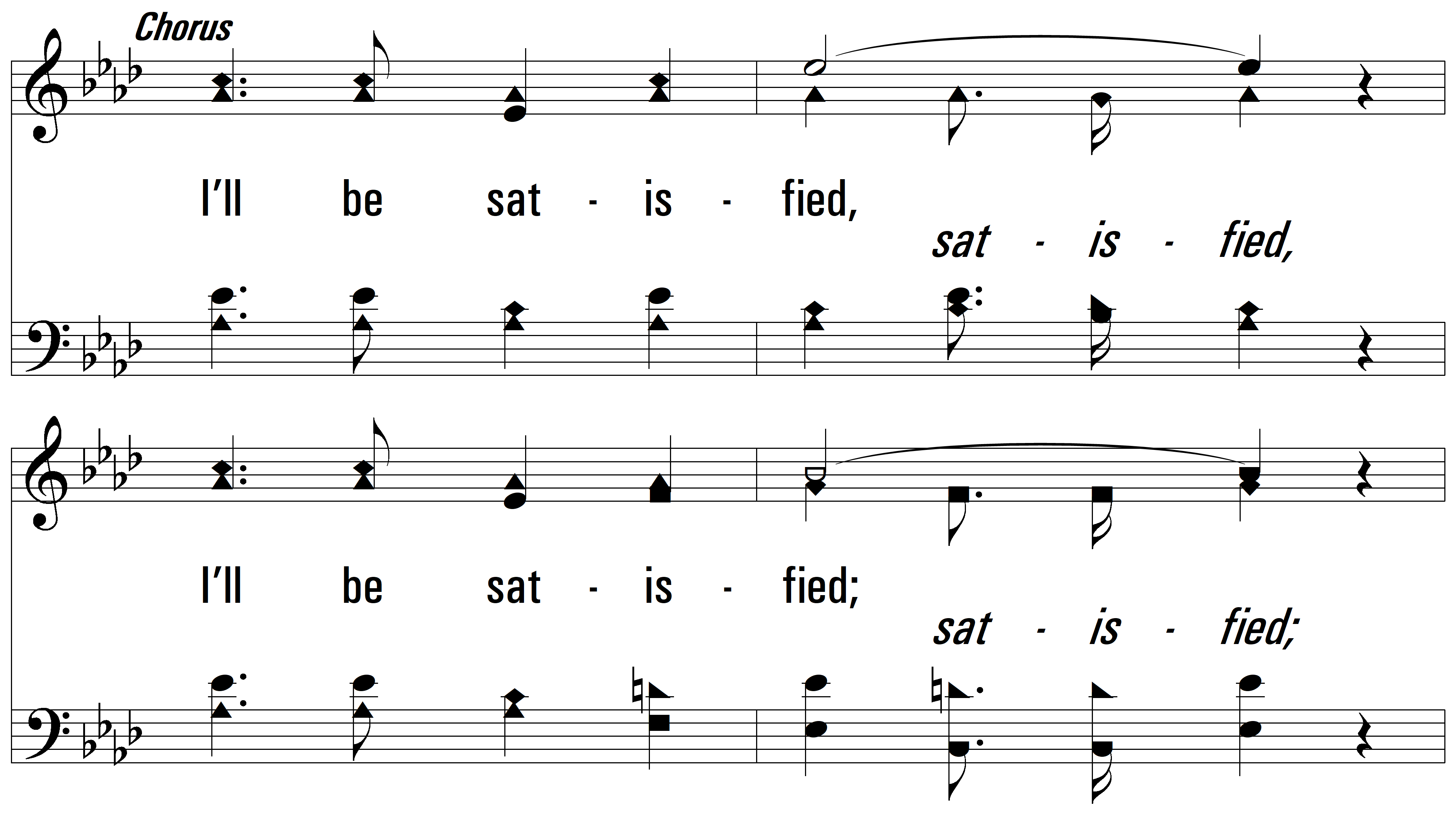 vs. 3
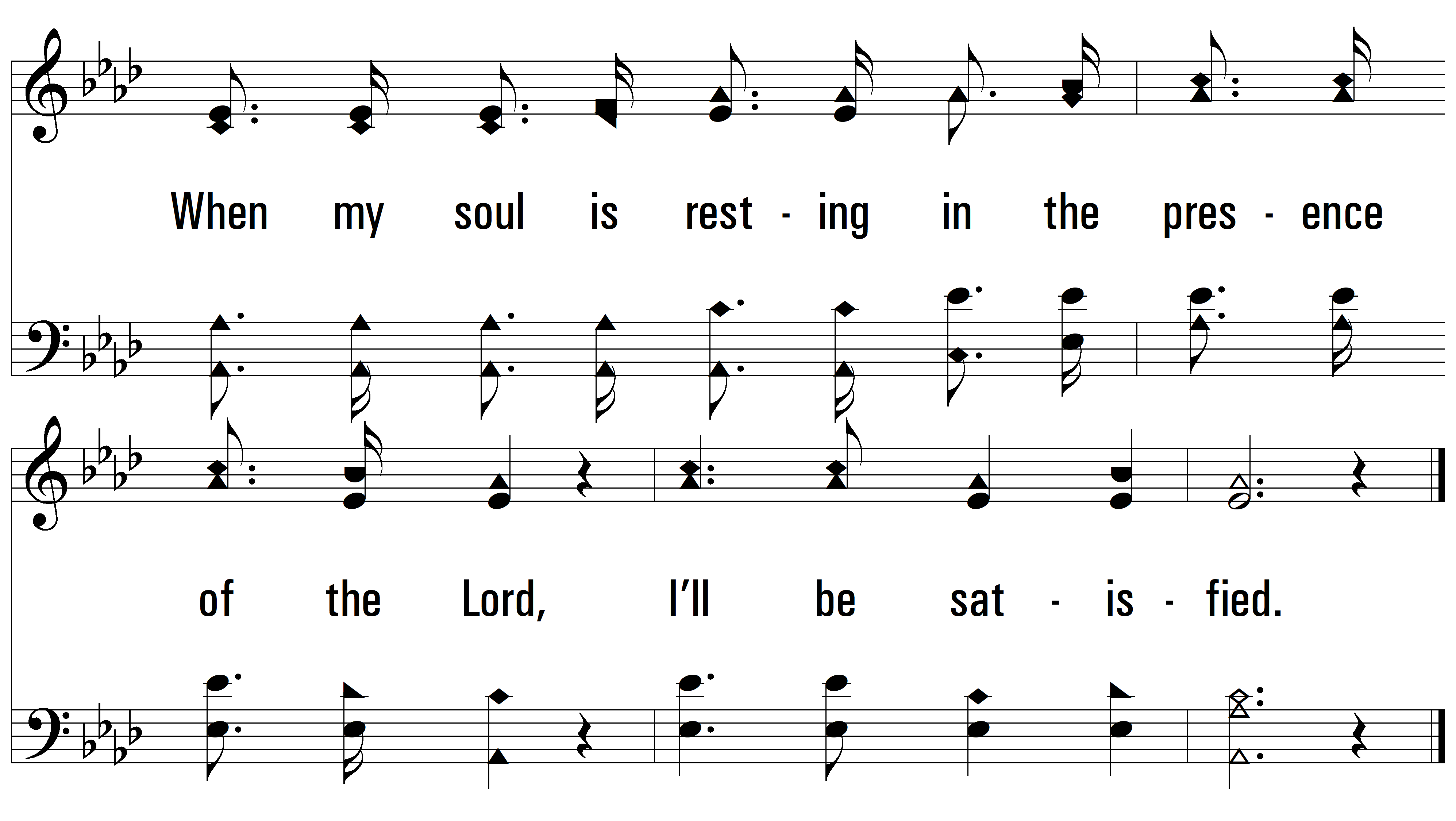 END
PDHymns.com
vs. 3